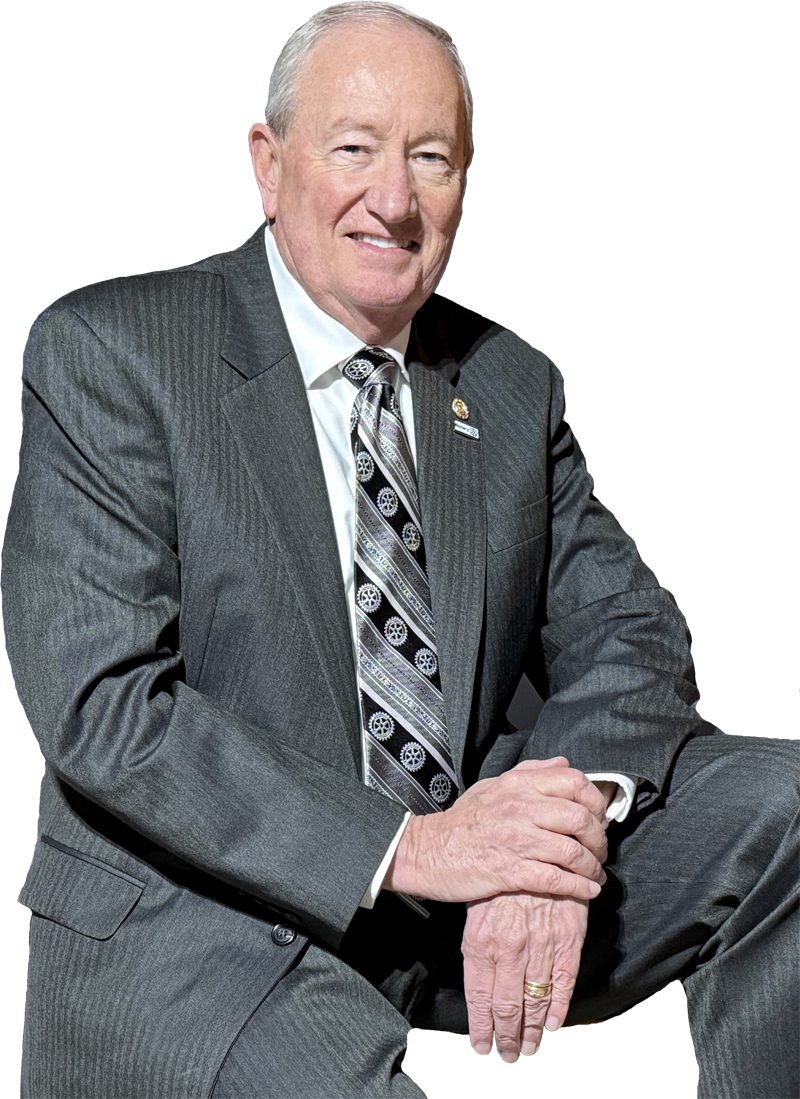 Community Needs Assessment
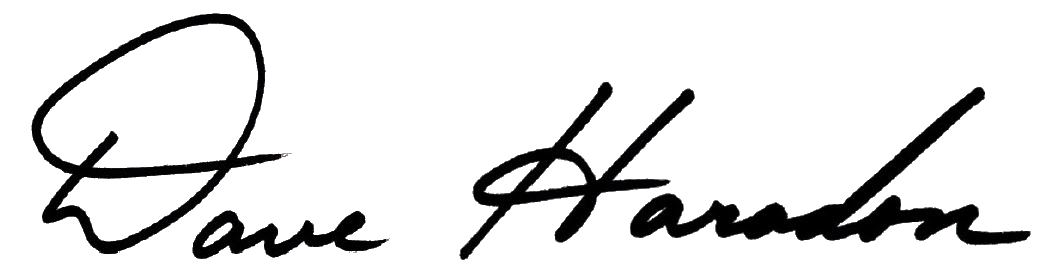 Longwood Rotary ClubPast District 7450 Governor Cell: 484-883-3110daveharadon@gmail.com
1
Community Needs Assessment (CNA)
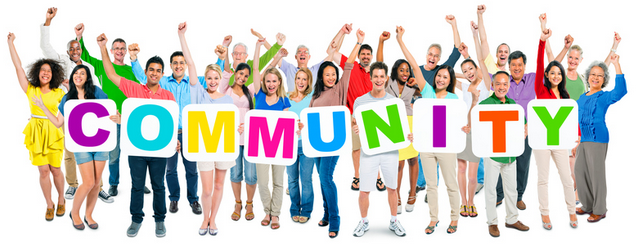 2
Community Needs Assessments
What is a CNA?
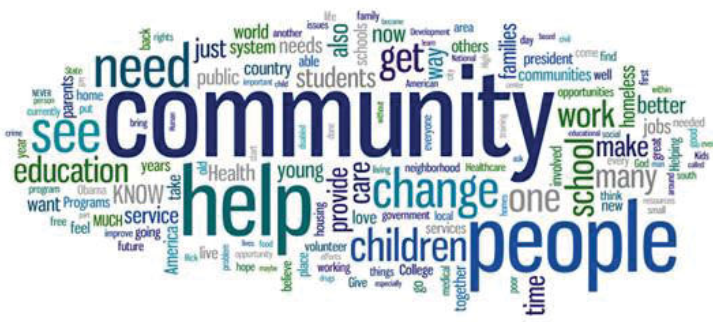 Understanding Our Community’s  Strengths and Challenges.
Opportunities For Service Projects.
Best Way To Strengthen Our Clubs !!!
Prevents Duplication Or Redundant Community Efforts. 
Gather Different Views On “What’s Possible”? 
Kick Starts Your Club to Create Something NEW !!!
3
Community Needs Assessments
Community Assessment Tools
Surveys - written, conversations, online
Asset Inventory - walk and sit around, observe what’s valuable
Community Mapping - draw a map, ask how often places are visited
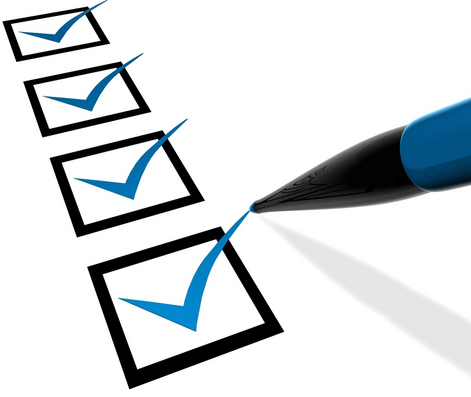 4
Community Needs Assessments
Community Assessment Tools
Daily Activities Schedule - work and visitation habits of residents   and local employees
Community Café - ask people the general perception of their community.  Invited or random….
Focus Group – Planned Conversation
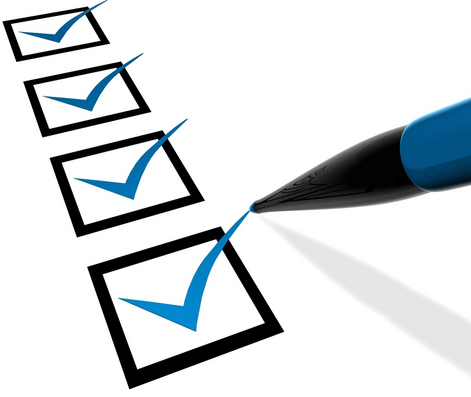 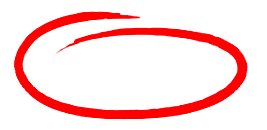 5
Community Needs Assessments
Community Leadership Focus Group
Purpose
Bring Community Leaders and Active“Stakeholders” to Share Their Views About the Community. 
1. It’s A CONVERSATION. 
2. Requires Careful PLANNING. 
3. Requires Purposeful & Precise LISTENING Skills.
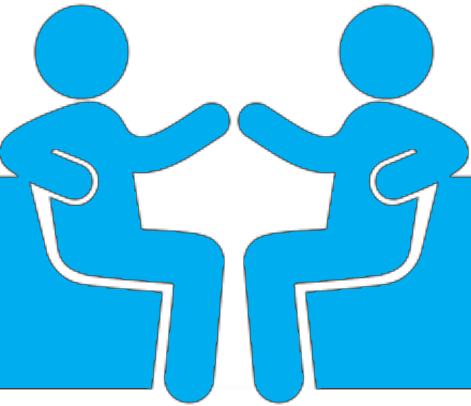 6
Community Needs Assessments
Community Leadership Focus Group
Opportunity
1. Positions Rotary As THE Community Leader
2. Bring Leaders (and Egos!) Together
3. Allows Exchange Of Varying Views 
4. Begins Community “Alignment”     Among Fellow Community Leaders
5. Provides “Access” To MANY Potential Service Projects
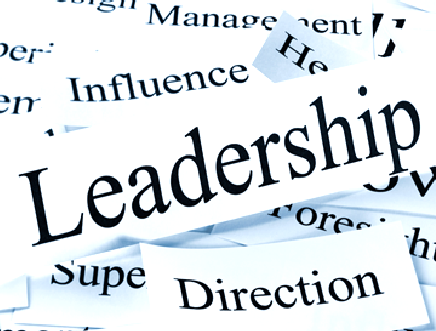 7
Community Needs Assessments
Community Leadership Focus Group
NEW
NEW
NEW
IDEAS
RESULTS
ACTIONS
8
Community Needs Assessments
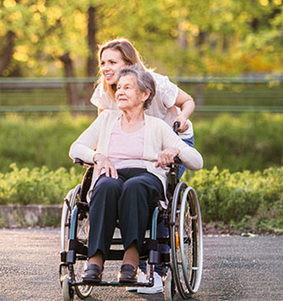 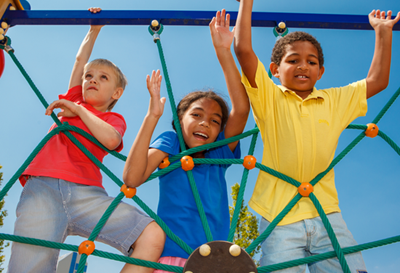 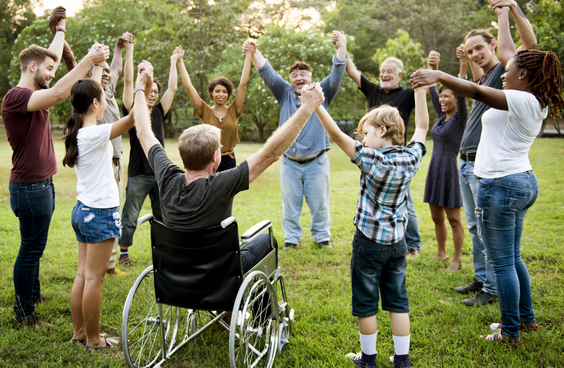 9
Community Needs Assessments
Community Leadership Focus Group
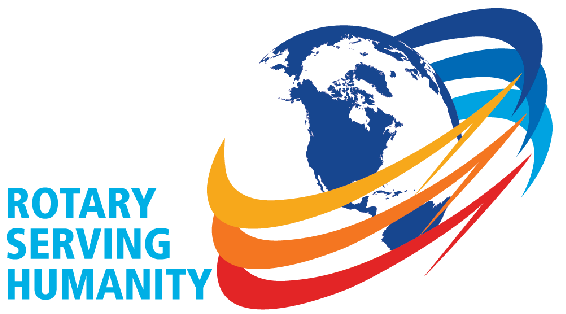 Rotary Club Opportunity
Gains Awareness of Club in the Community
Provides Membership Growth “Opportunity”
Fulfills our “Service Above Self” Mission.
Positions Club as THE Public Community Leader
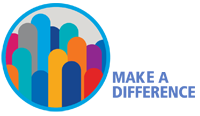 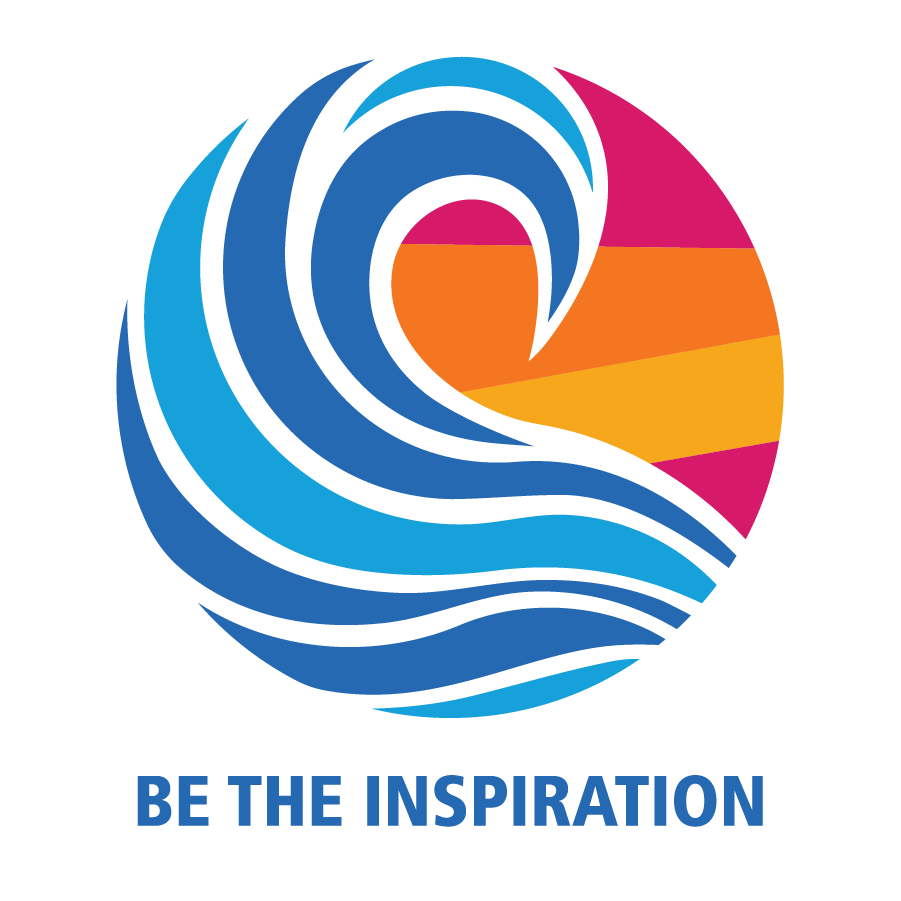 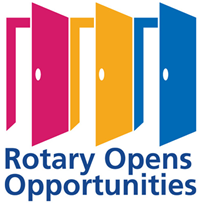 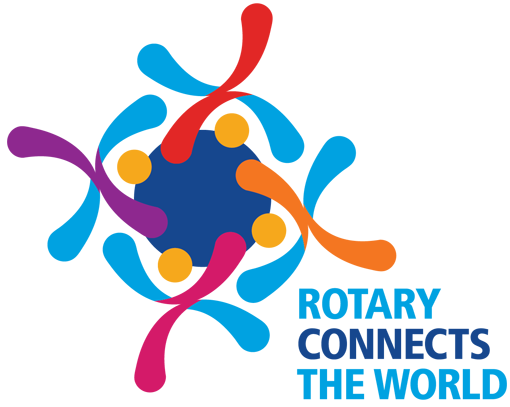 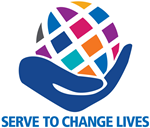 10
Community Needs Assessments
CNA Meeting Preparation
Invitees
Meeting Size 
Advance Planning
Location Preparation
Conversation Outline
Meeting Follow-up
11
Community Needs Assessments
Potential Participants
Local Community 	
Mayor			
Town Manager		
Town Council Members	
Neighbor Community(s)
Mayor			
Town Manager		
Town Council Members
County 		
Commissioners		
Town Manager		
Town Council Members
 Community Services
Police Chief(s)		
Fire/ Ambulance Chief(s)	
Hospital Executive
12
Community Needs Assessments
Potential Participants
Civic Leaders 
Chamber of Commerce	
Downtown Development 
Other Service Clubs
Lions Club			
Kiwanis Club		
Optimist Club		
Exchange Club
Non-Profit Organizations
YMCA			
Food Cupboard		
League of Women Voters
Senior Centers		
Mothers Support		
Family Counseling		
Economic Development
Boy & Girl Scouts
Other Community Orgs
Churches			
Veterans of Foreign Wars
Rotary Club Member
Club President		
Club President-Elect	
Club Vice-President		
Board Members		
Service Committee Chair
Secretary (Scribe)
13
Community Needs Assessments
Group Size Matters
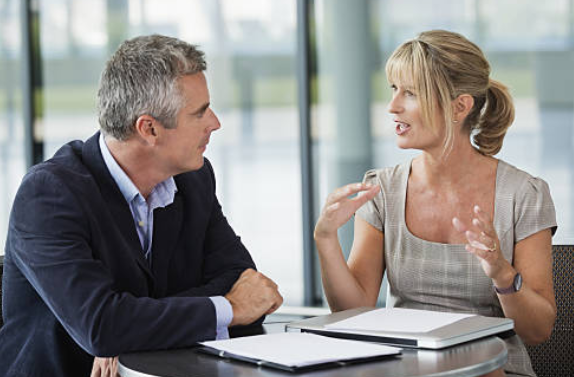 Medium Groups 20-30 people
(Best !!!)
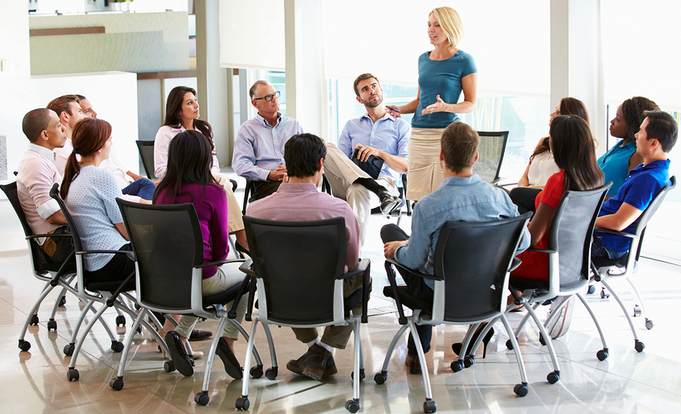 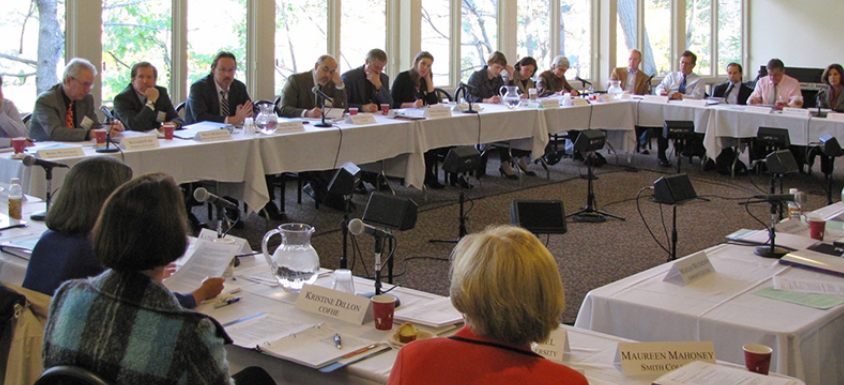 One-on-One
Small Groups 3-10 people
14
Community Needs Assessments
Group Size Matters
Greater than 50-75
CHALLENGING !
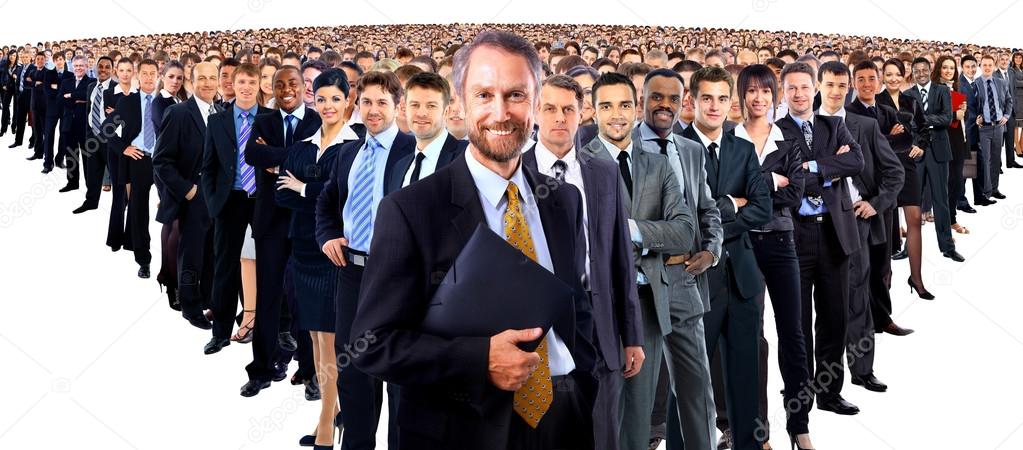 Lacks Interaction
Too “Corporate”
.
Invite 1.5-2X
Desired Attendance
15
Community Needs Assessments
Planning The Meeting
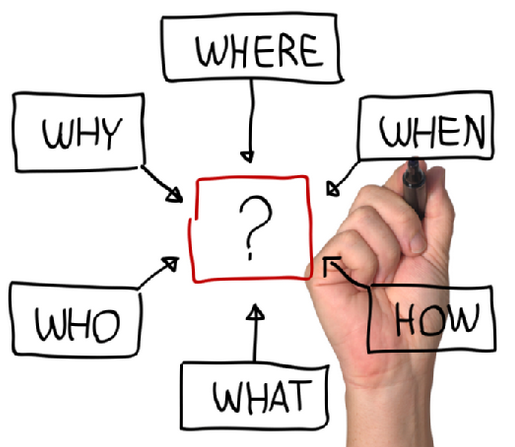 Select date and time. LOTS of advance notice !
Start with a US Mail invite
Follow-up with email reminders 
Conduct an enrollment phone conversation.      This is crucial….        PRACTICE first with each other.
16
Invitation Design – April 2025
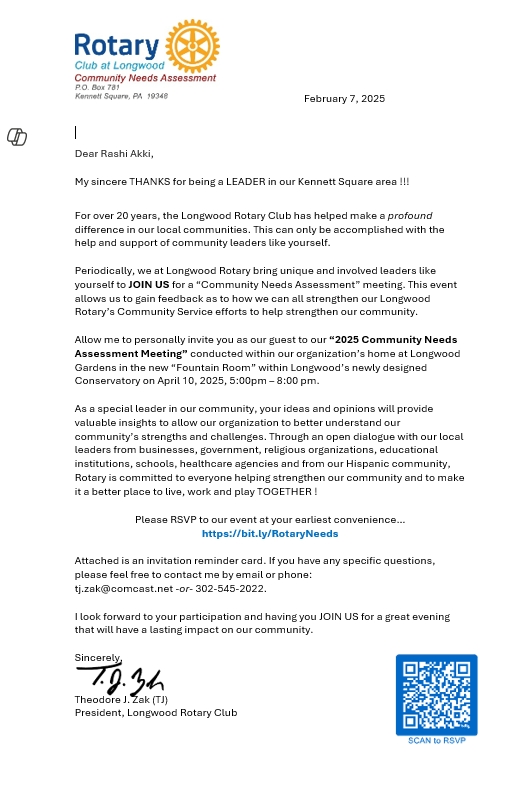 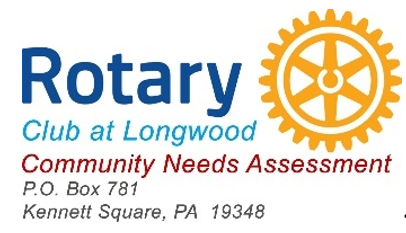 Rotary Logo & Event Title
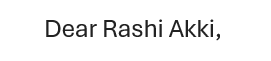 Personalized; Mail Merge
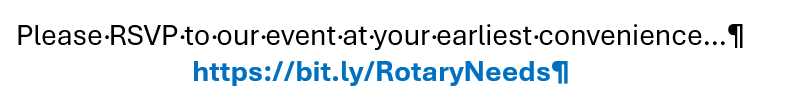 Online RSVP; Eventbrite event system (free); Short bitly.com URL; Customized name URL
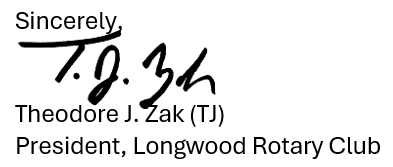 Signed by Club President (Use Sharpie, then convert to image)
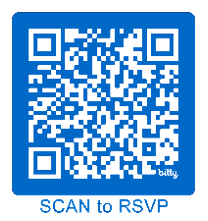 QR Code for RSVP (Rotary Blue); Source: bitly.com
17
Invitation Design – April 2025
Front
Back
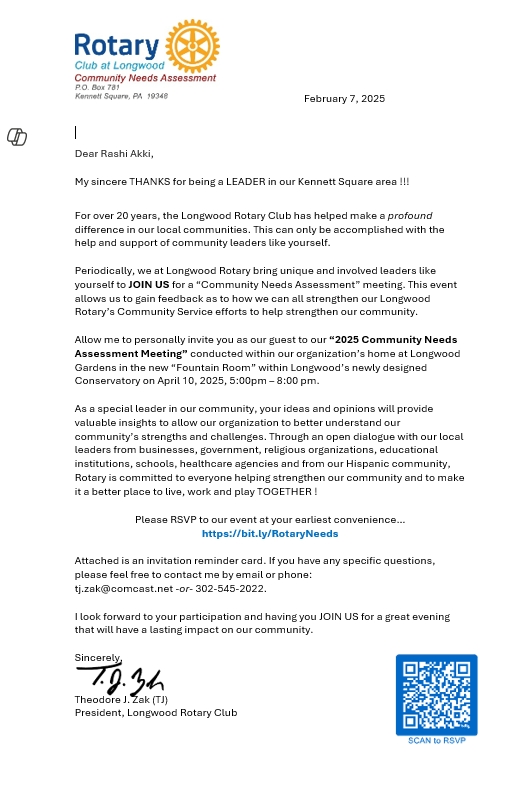 Envelope
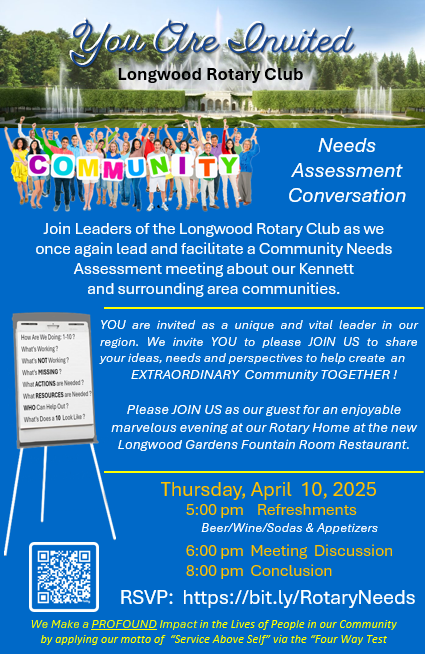 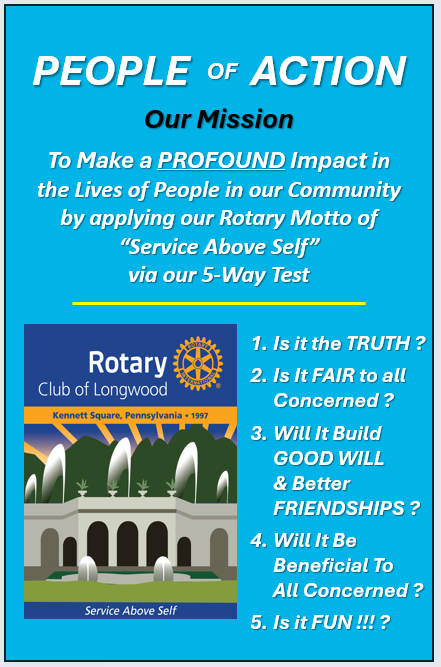 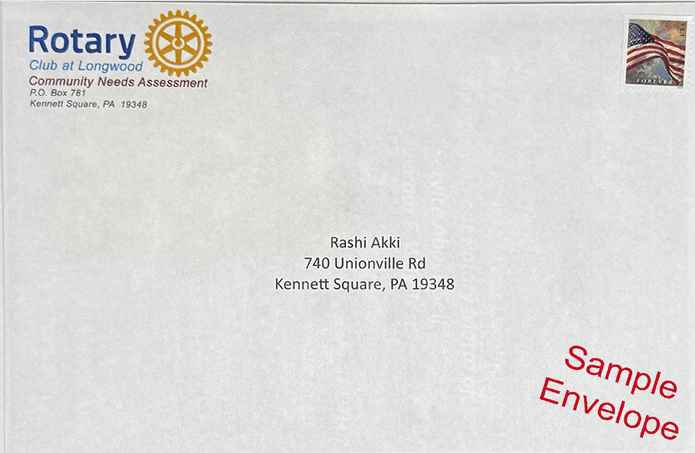 Letter
18
Invitation Design – April 2025
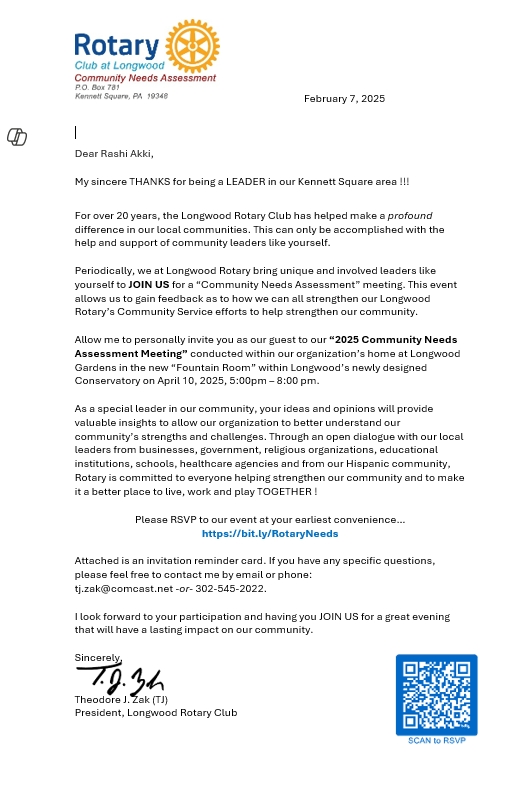 Regular Postage(i.e., not extra)
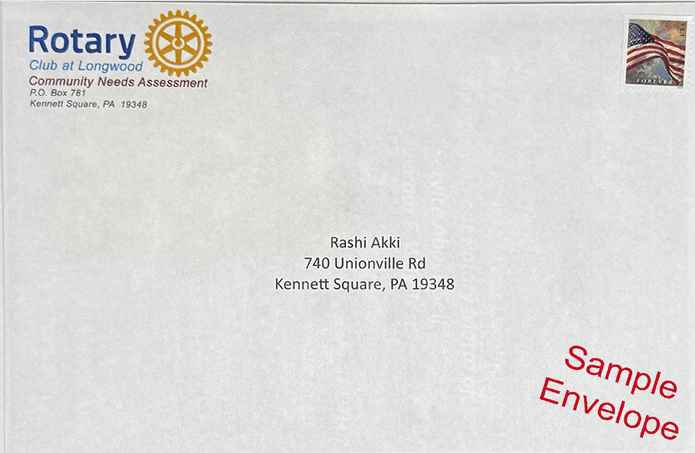 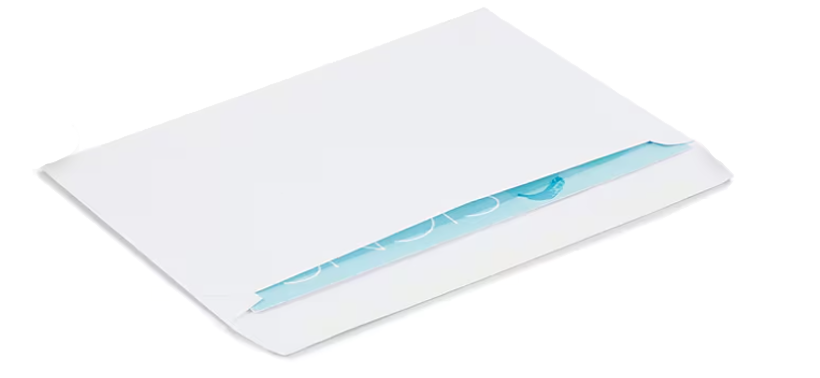 “Booklet” Fold Closure”
6” x 9” “Invitation” Envelope
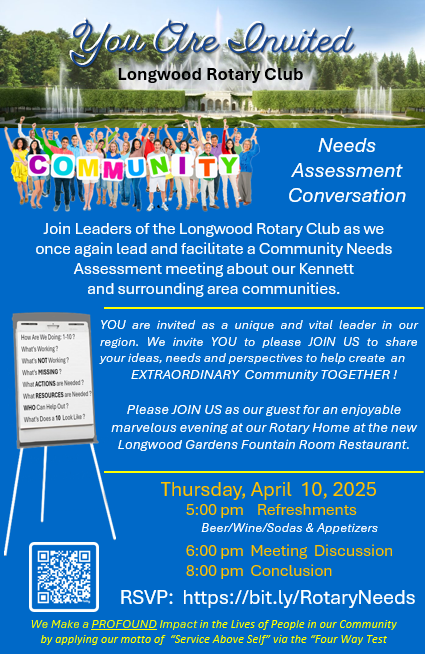 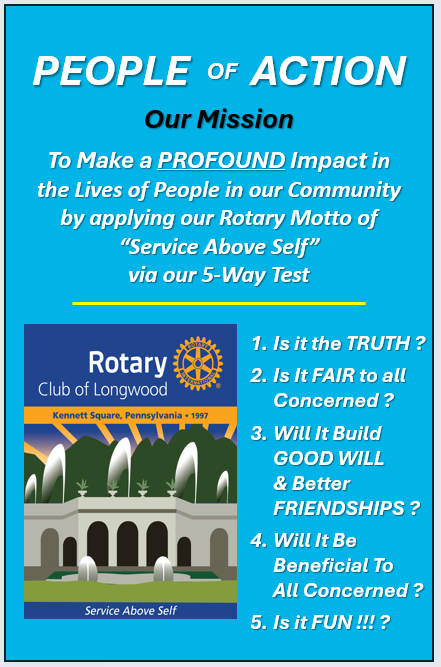 Content Size
5-5/8” x 8-7/8”
19
Community Needs Assessments
Phone Call Invitation
Conversation – PRACTICE !
Tell them who you are…
Check to assure they can talk at that moment.
Tell them WHY you are calling?
Invite them to a FREE “breakfast conversation”
Topic: “About helping our community to become a  better place to live, work, play and shop.”
 “Invite you to consider the possibility of attending”?
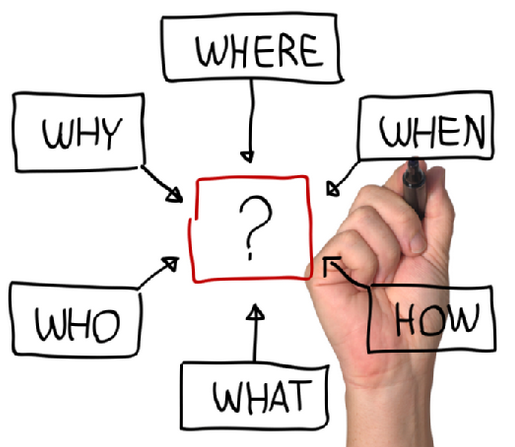 20
Community Needs Assessments
Meeting Setup
Semi-Circle Seating
Nice facility - Large, private & professional - Quiet/room for eating and talking 
Not crowded
Semi-circle or Half-round table seating - “Soft rounded” is comfortable - NOT a square U
Everyone needs to easily see each other for interactive conversation
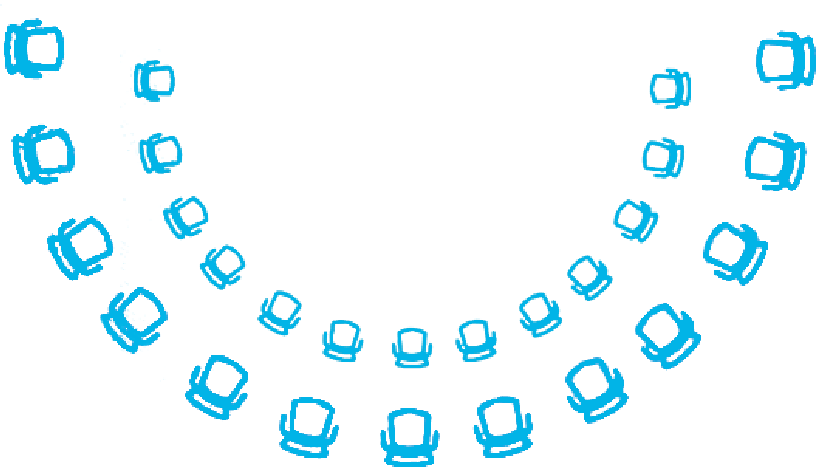 21
Community Needs Assessments
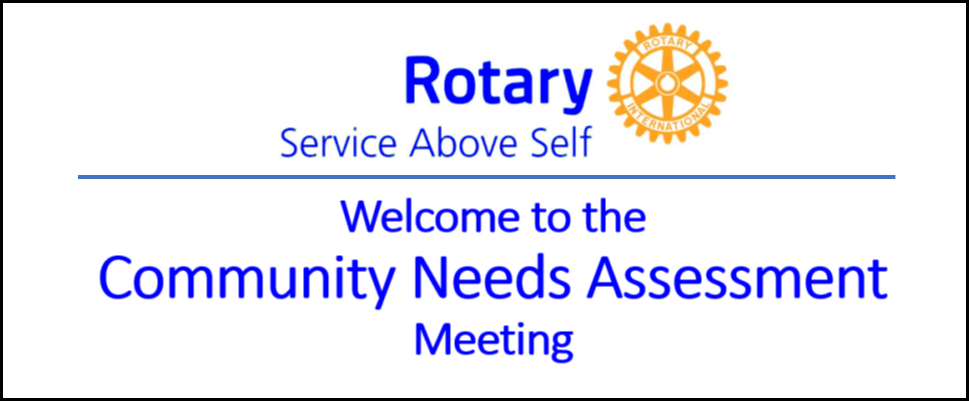 Meeting Setup
Special Directions Signs at Entrance Facility  - Branded With Rotary Logo &    “Community Needs Assessment”
3M Sticky Blank Chart Pads (hang on the walls)
Two Or Three Sturdy Chart Pads Easels
Multiple Color & Thick Markers
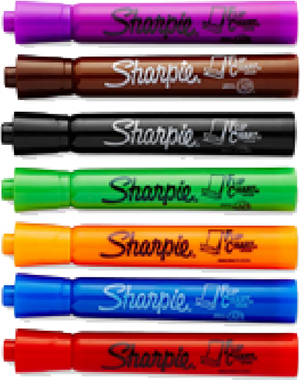 22
Community Needs Assessments
Meeting Setup
1 Facilitator,1-2 Scribes. No PowerPoint ! 
Good Large-Type Printed Handwriting(Not Cursive)
No Podium
Facilitator - Professional or Good Amateur - Listens Precisely and Patiently - Engages Others - Positive And Enthusiastic Demeanor
Scribes - Use The Exact Words Articulated !!!               - Legible
              - PRACTICE, PRACTICE, PRACTICE
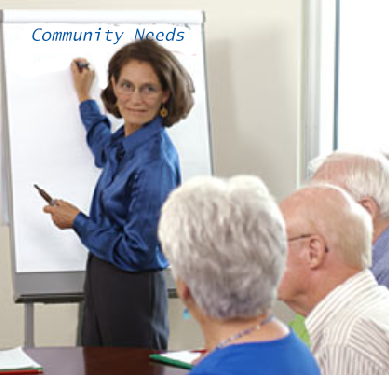 23
Community Needs Assessments
Day of Meeting
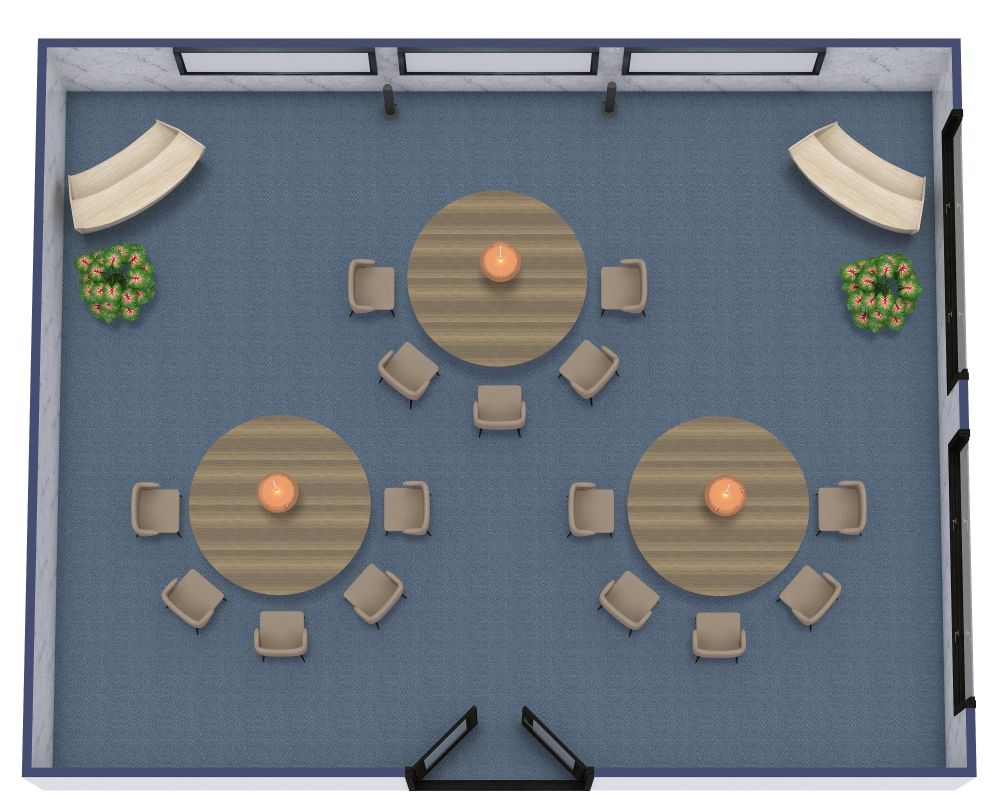 Setup Room Well In Advance
Have A Welcoming Host at the Door  - Standing (Not Sitting)
Pre-event Cocktails - Wine/Beer (Loosens The Tongue, Frees The Mind)
Rotary Members Engage the Guests in pre-Meeting Conversation – LISTEN !
24
Community Needs Assessments
Day of Meeting
Food: Simple Sandwiches Or Light Buffet - Elegant and Polite. NOT a LOT of Food
Printed Agenda and Names/Titles of Attendees 
Begin Meeting  - Get Your Food - Sit Down - Let’s Begin… - This is a Working Meeting
25
Community Needs Assessments
Summary Review
Guest List
Location – Classy
Food – Snacks – Keep it Light
LOTS of Advance Notice
Personal Phone Calls
Follow-up emails AND Snail Mails
Skilled Facilitator & Scribe
Wine and/or Beer
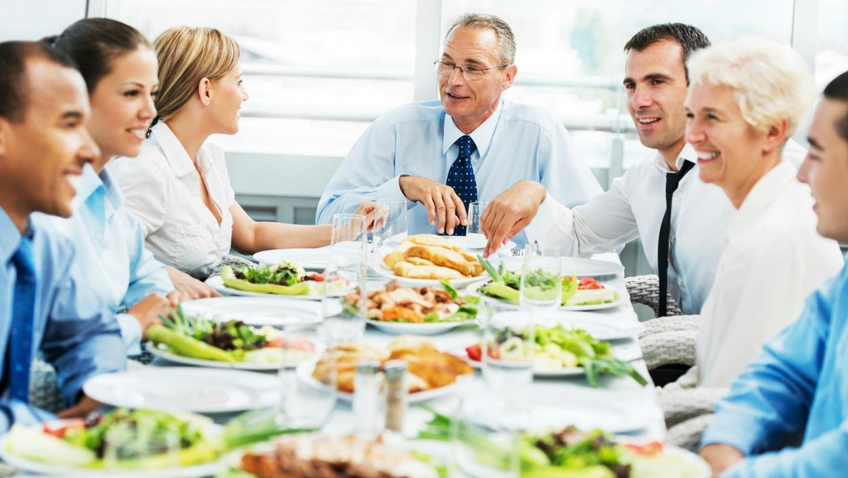 26
Community Needs Assessments
Group Conversation Questions
Describe our community…
How is our community doing on a scale of 1-10?
What’s working well in our community?
What’s not working in our community?
What’s missing in our community?
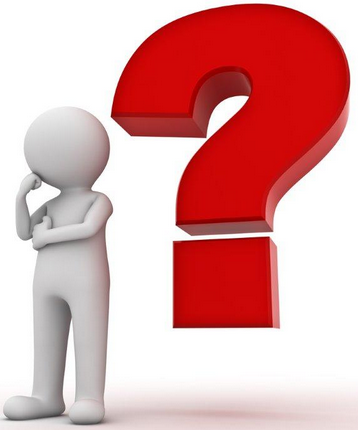 27
Community Needs Assessments
Group Conversation Questions (continued)
What’s a PERFECT 10 community look like? 
What’s really important to you and to our community, our citizens and our neighbors? 
What opportunities exist for Rotary to create something new and EXTRAORDINARY in our community     (money, labor, talent, service, manpower,       organization, LEADERSHIP !)
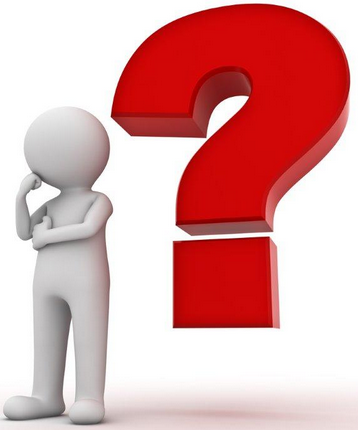 28
Community Needs Assessments
Meeting Techniques
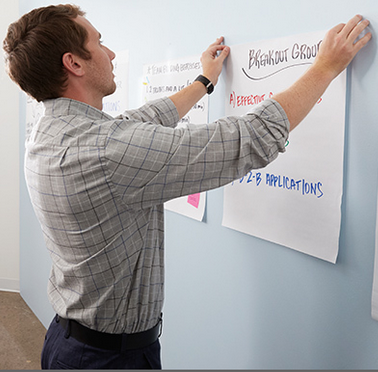 Capture everything on chart paper
Hang them on the wall for all to see (Group Memory)
Do NOT look for or try to describe solutions. That comes LATER after this CNA meeting!
Gather ideas and look for Future Possibilities…
Avoid “Past Based” dialogue…Create “FUTURE Based” Conversations !
29
Community Needs Assessments
Meeting Conclusion…
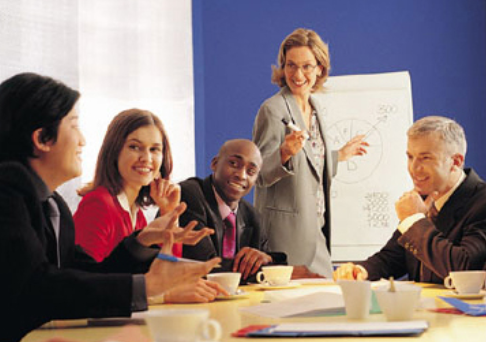 GREAT Meeting ! 
Restate and summarize what you heard. 
Path forward – “We will absorb this and come back to you with some ideas and possibilities that we can all work on and create together.”
“THANK YOU for joining us tonight !!!”
30
Community Needs Assessments
LISTEN – LISTEN – LISTEN
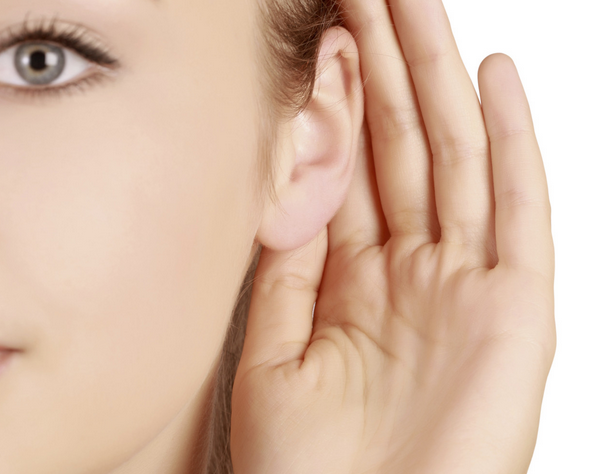 It’s not about YOU !
If you’re talking about you, you’re not listening to them… !
IT’S REALLY ABOUT “SERVICE ABOVE SELF”
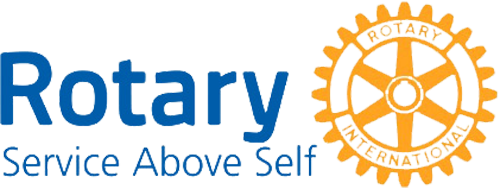 31
Community Needs Assessments
After The Meeting
“Thank You” Phone Call Follow-up
Send handwritten “Thank You” Note. - Include small Rotary gift.
Establish a future date for getting back together.
Invite to a Rotary Meeting – POTENTIAL MEMBER !
Stay in touch with these people !!!
32
CNA Case Study
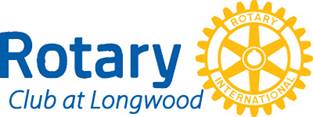 Case Study:
2019
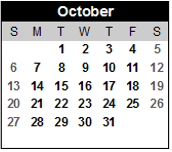 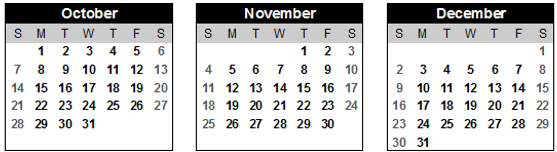 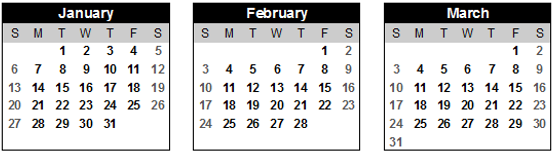 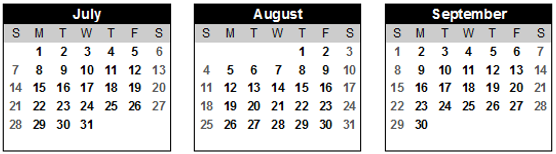 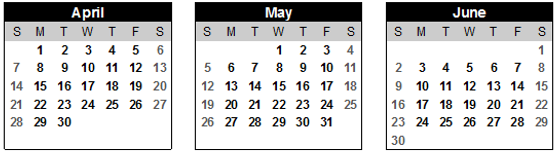 33
CNA Case
CNA Meeting
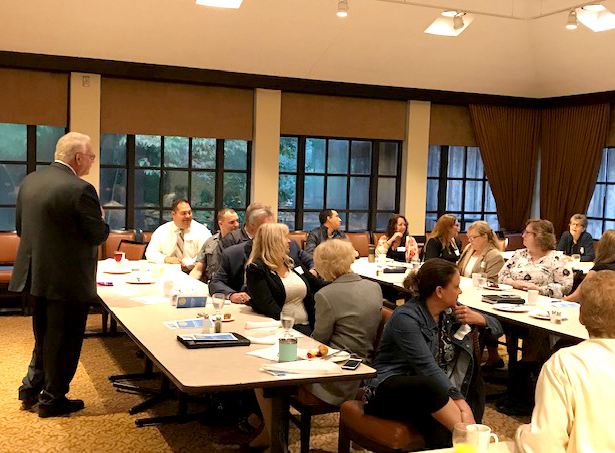 36 Community Leaders
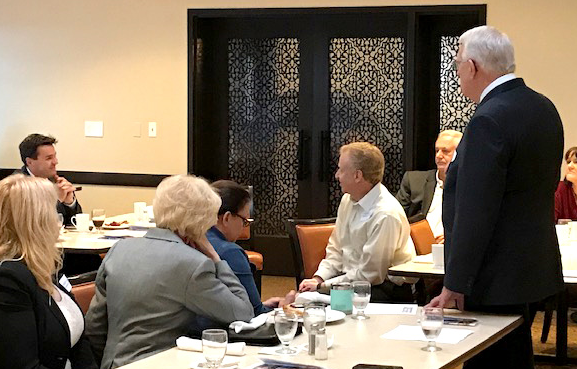 34
CNA Meeting
36 Community Leaders
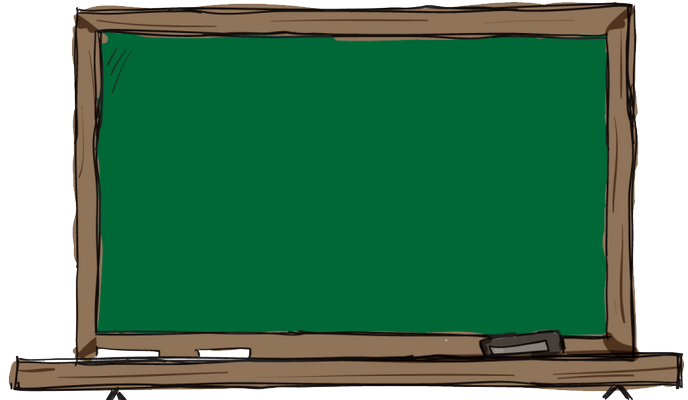 How is our Community:  1      10?
What’s Working?
What’s NOT Working ?
What’s MISSING?
What’s a perfect “10” look like ?
What ACTIONS are needed ?
35
CNA Meeting
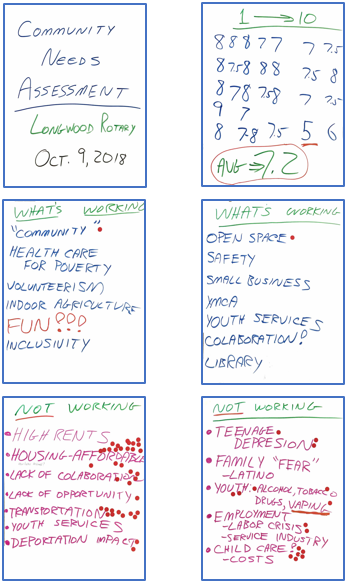 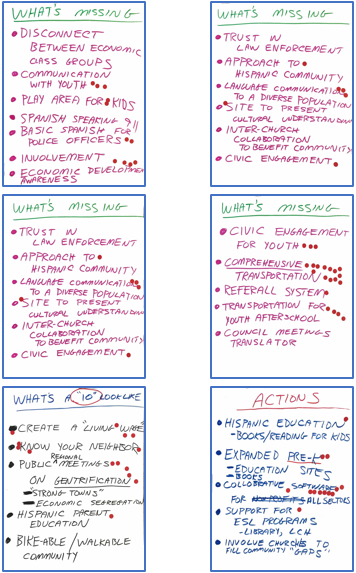 36
Analysis – 25 Potential Projects
Potential Projects – Longwood Rotary Club
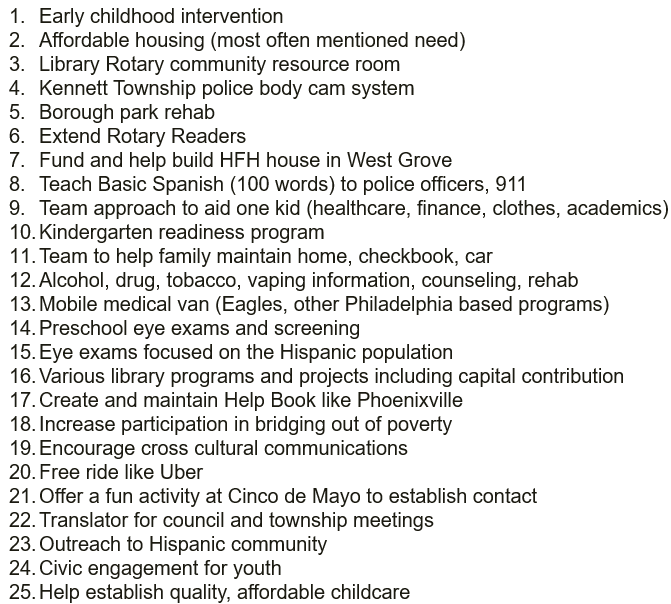 Education
Housing
Transportation
Community Development
Job Training
37
#1 Education
Pre-K Education 
Parenting Classes 
Kindergarten Readiness 
Adult Literacy
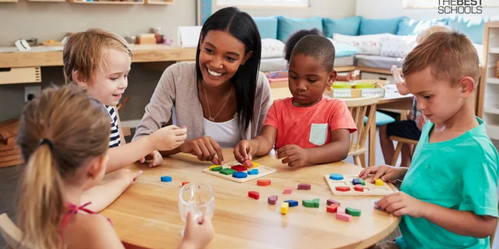 Support Maternal Health & Child Consortium’s  Parenting Classes - $8,800 + Volunteers.
Support Pre-K Need Based Scholarships - $27,000   - Tick Tock Early Learning Center    - First Presbyterian Church   - Ducklings Early Learning Center   - Kennett Square Pre-School Cooperative
38
#2 Housing
Need additional “Workforce Housing”
Sustainable Housing Repairs
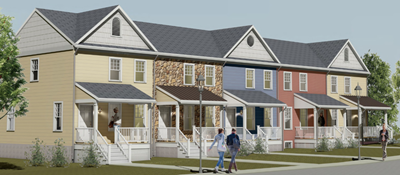 Partner with Habitat for Humanity  - $50,000 + Volunteers      to construct 40 homes.
Partner with Good Neighbors  -  $8,000 + Volunteers       for housing repairs
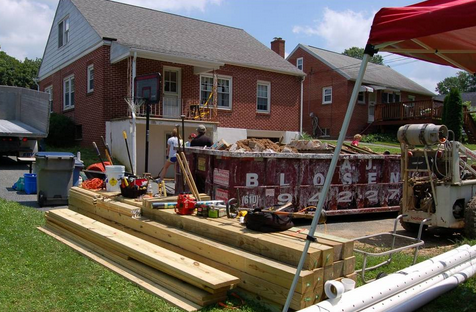 39
#3 Transportation
Reduce Transportation Costs
Increase Transportation Availability
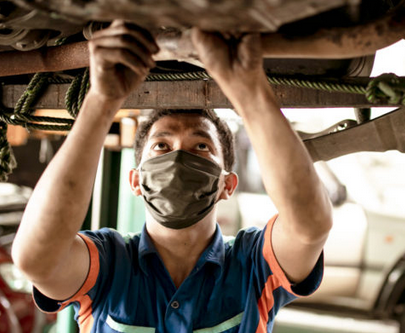 Auto Repair – “Trusted Partner Network”
“Car Buyer Assistance” Program
Find “Great Value” cars inspected and validated
Seek low financing rates for car purchases
Short term / low-cost rental programs
Provide educational offerings for carmaintenance insurance and purchase
Develop volunteer driver program – Volunteer Driver Campaign
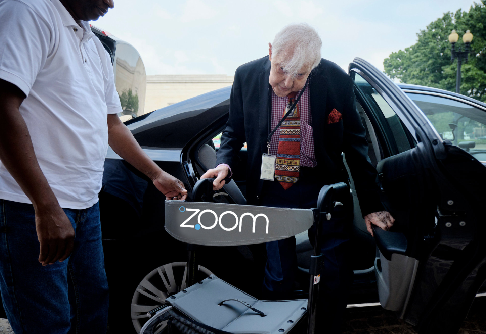 40
Next Steps To SUCCESS !!!
Assess the ongoing success of current initiatives.
Expand solutions in the three priority areas…  (Education – Transportation – Housing)
Re-visit the Community Needs Assessment (CNA) process for additional community impact ideas and opportunities. Meet again with leaders ~January 2020.
Expand our own volunteer labor commitments to support new and longer-term projects    - Habitat for Humanity   - Good Works,    - pre-School Education,    - other NEW Ventures, etc.
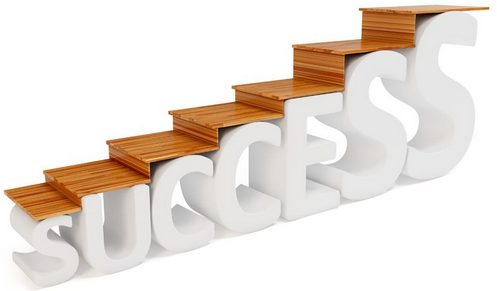 41
“Service Above Self”
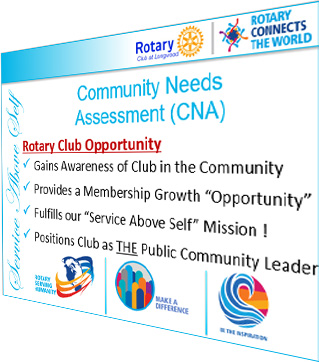 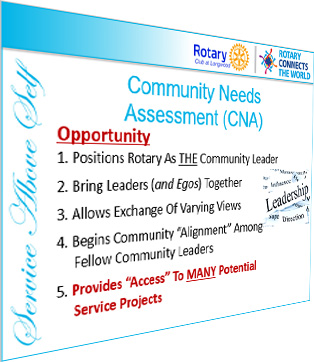 42
Public Image
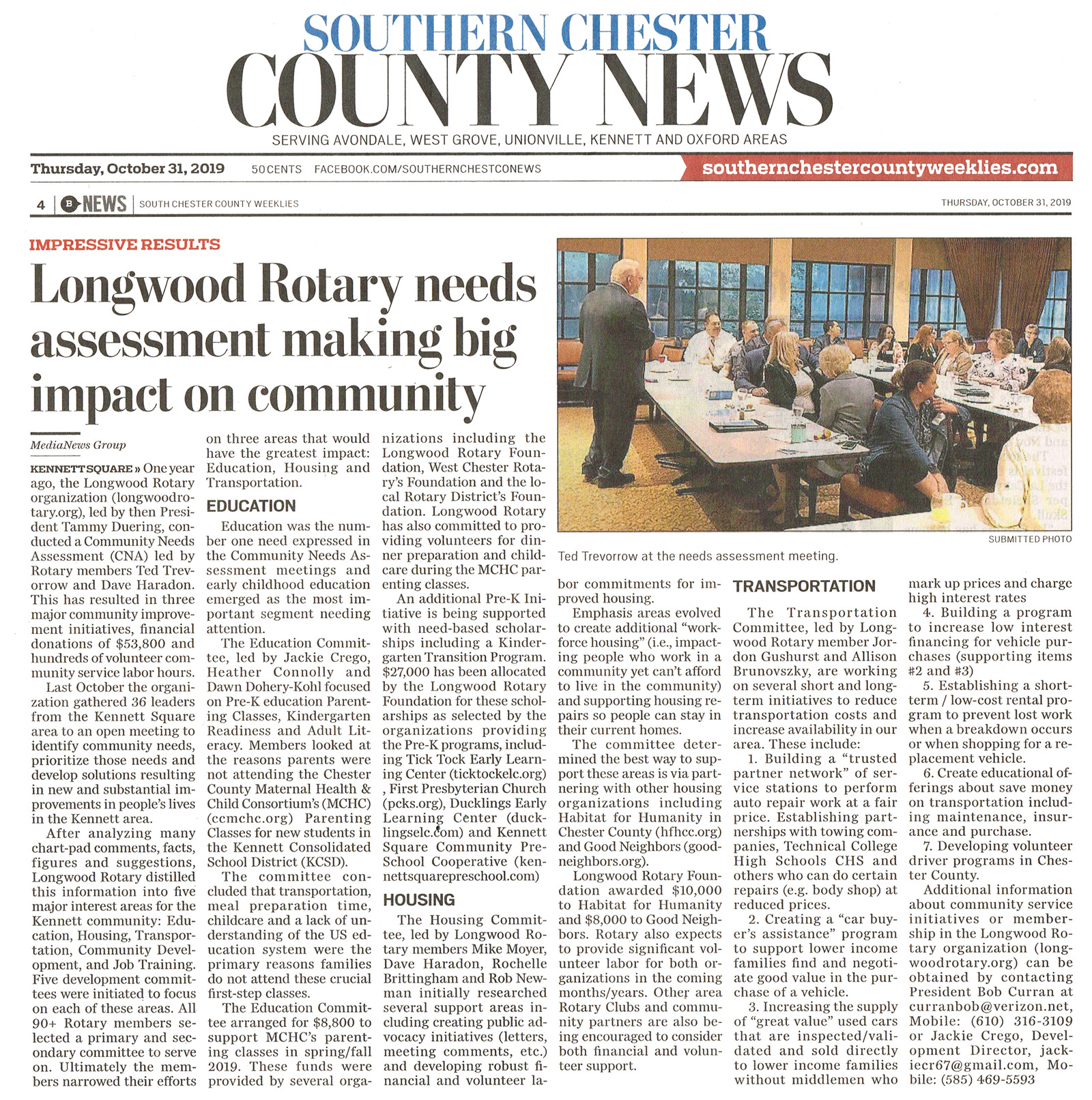 43
When to Conduct a CNA?
DO IT NOW !!!
Build Excitement !!!
Plan & Prepare NOW
Execute in Spring: Before Mid-June
Sets Up the Next Rotary Year: 2025-2026
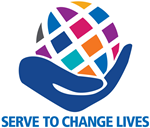 44
Quote of the Day…
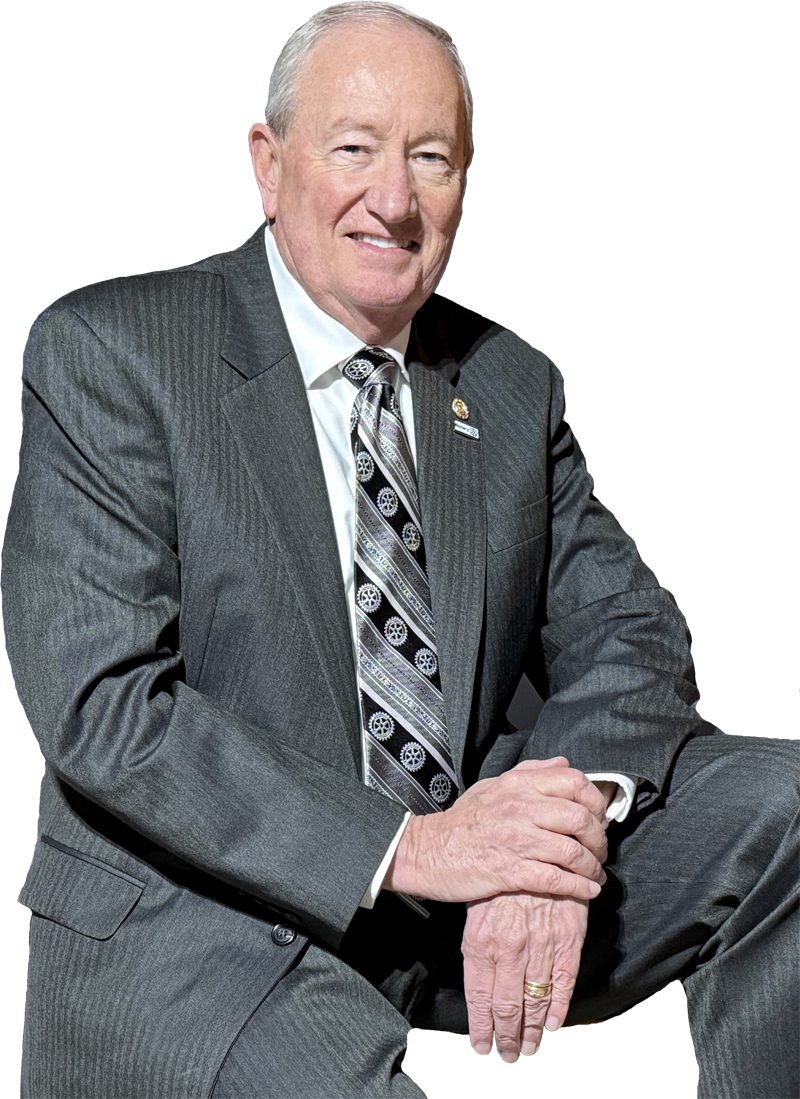 If You Want to Find Your Self…  
     Get Lost in Service to Others !!!
- Mahatma Gandi
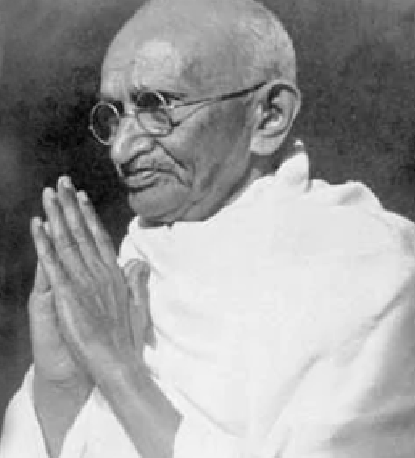 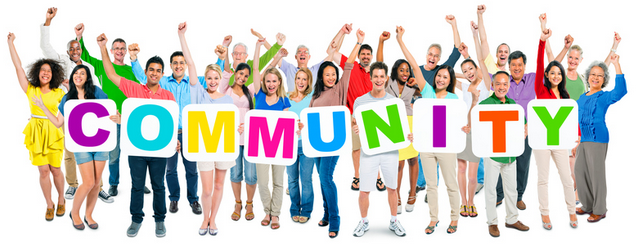 45
Questions ????????
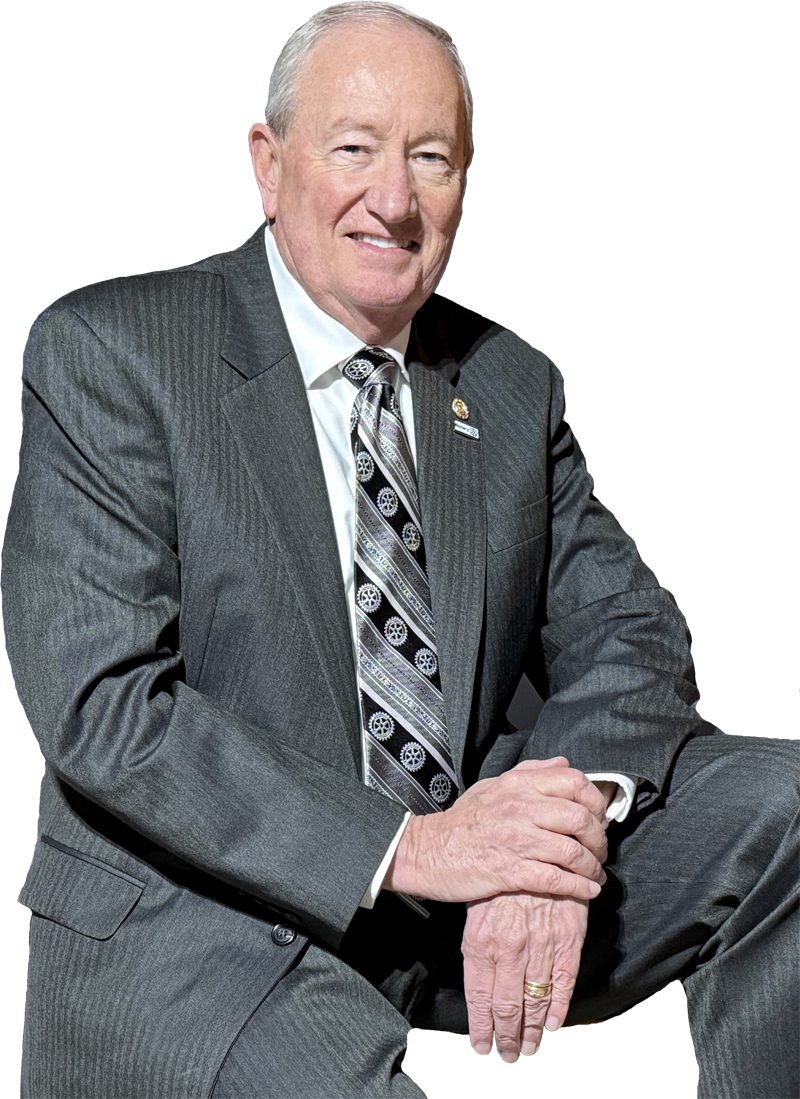 Questions …?     Comments …?           Thoughts…?
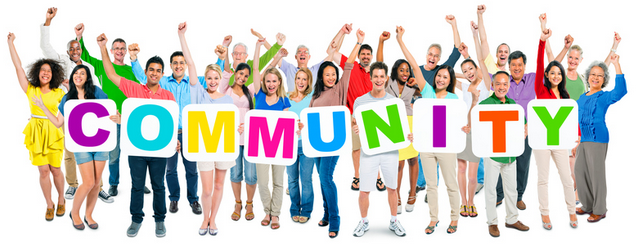 46
THANKS !!!
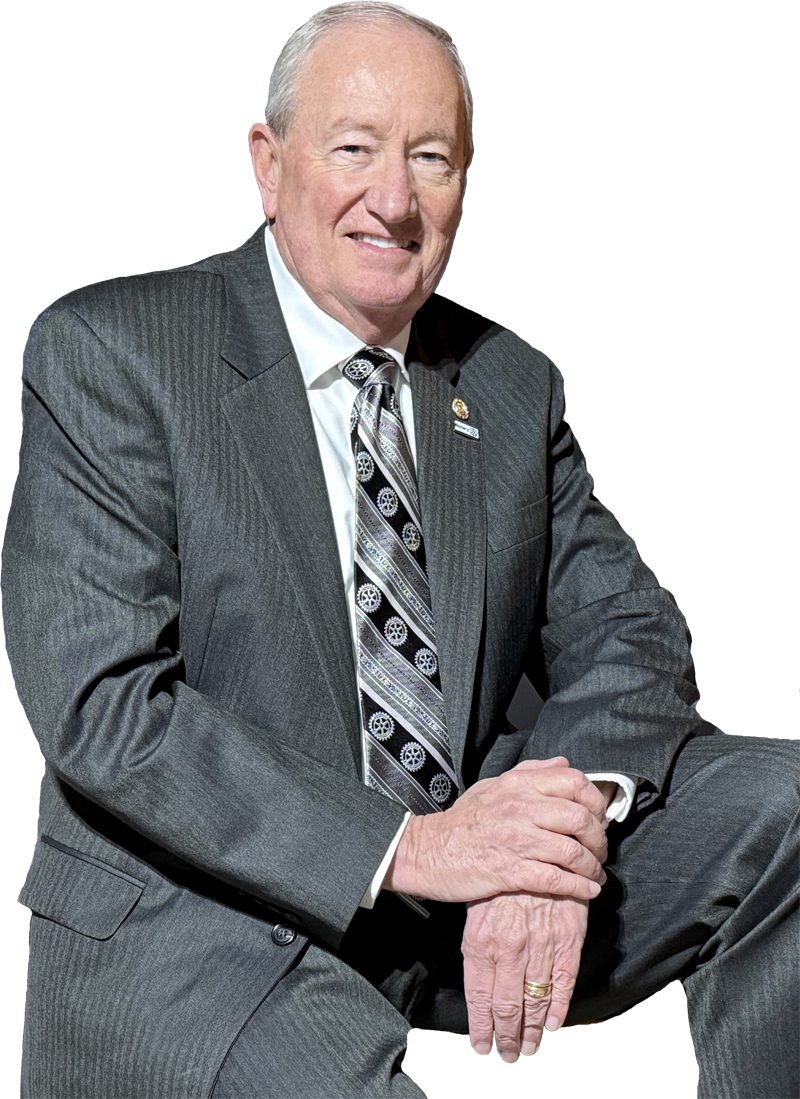 Thanks for Listening !!!
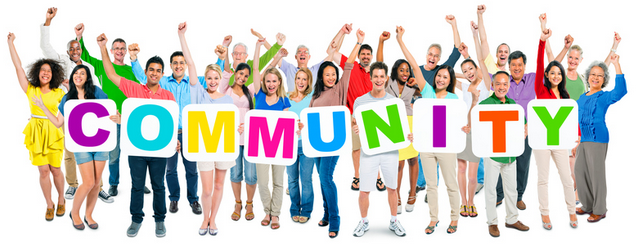 47